Poznávačka základních druhů ryb
Jakub Kamenický
31.3.2021
ČRS MO Pacov
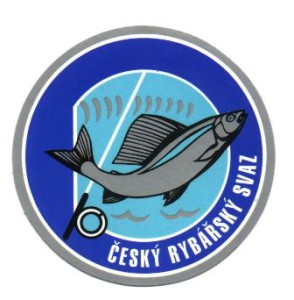 © Jakub Kamenický
Kapr obecný
Karas obecný
Karas stříbřitý
Lín obecný
Amur bílý
Tolstolobik bílý
Tolstolobec pestrý
Štika obecná
Candát obecný
Okoun říční
Ježdík obecný
Bolen dravý
Sumec velký
Sumeček americký
Plotice obecná
Perlín ostrobřichý
Úhoř říční
Pstruh obecný (forma potoční)
Pstruh duhový
Siven americký
Lipan podhorní
Parma obecná
Hrouzek obecný
Cejn velký
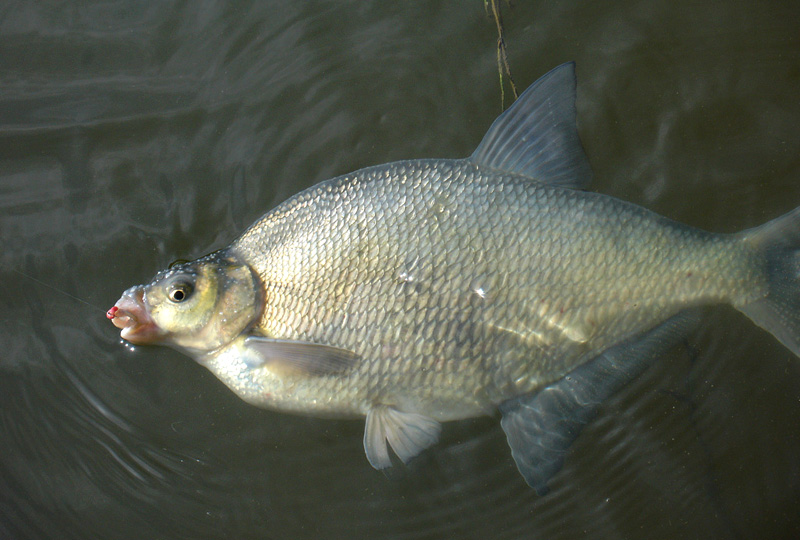 Cejnek malý